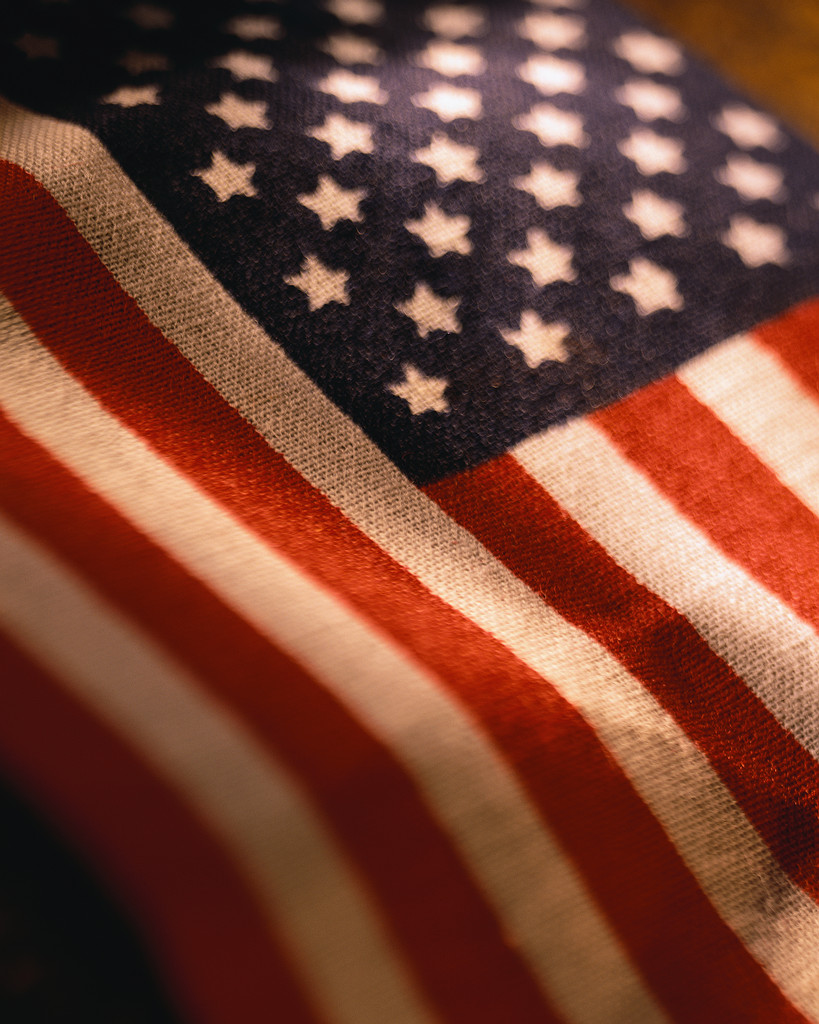 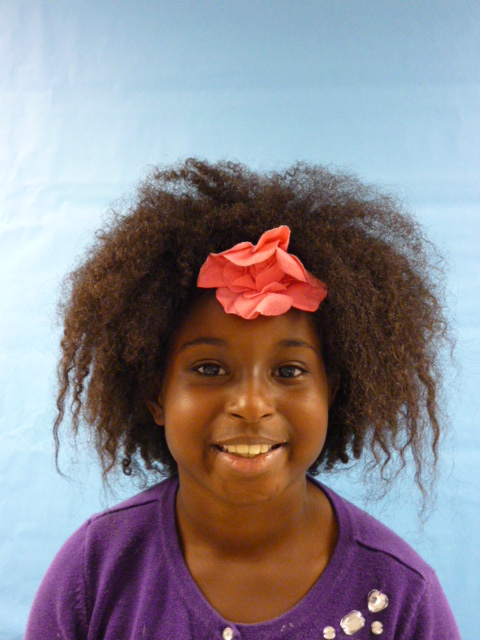 [[[
Hello I'm your new President
1
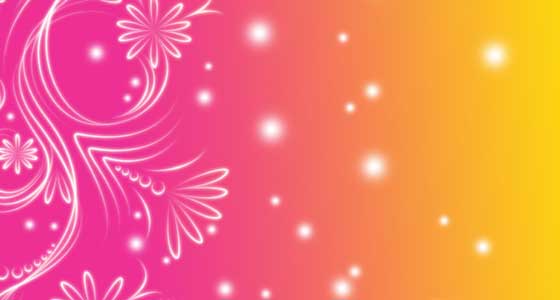 Hello I’m your new President and here is a couple things you should know about me I am a good leader and I will help the world.
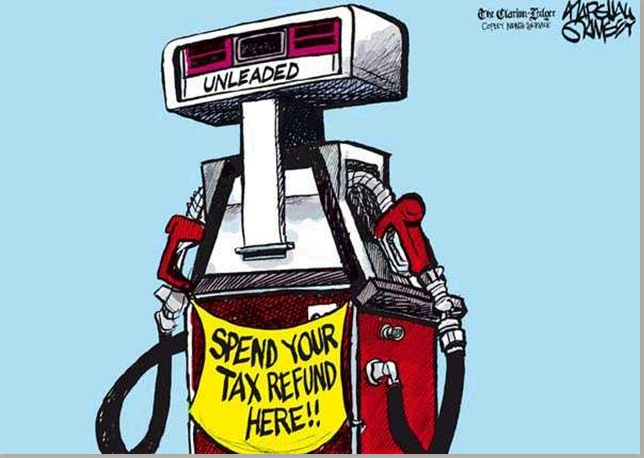 Because I’m President of the United States I would make gas prices lower because some people don’t have enough money to pay for it.
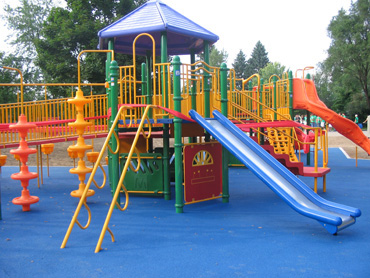 I would also make WILDER Elementary School have longer recess and more school holidays.
And it would be nice for at least every body in the world to have a house.
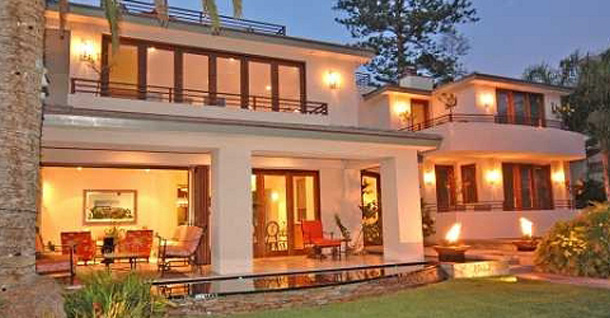 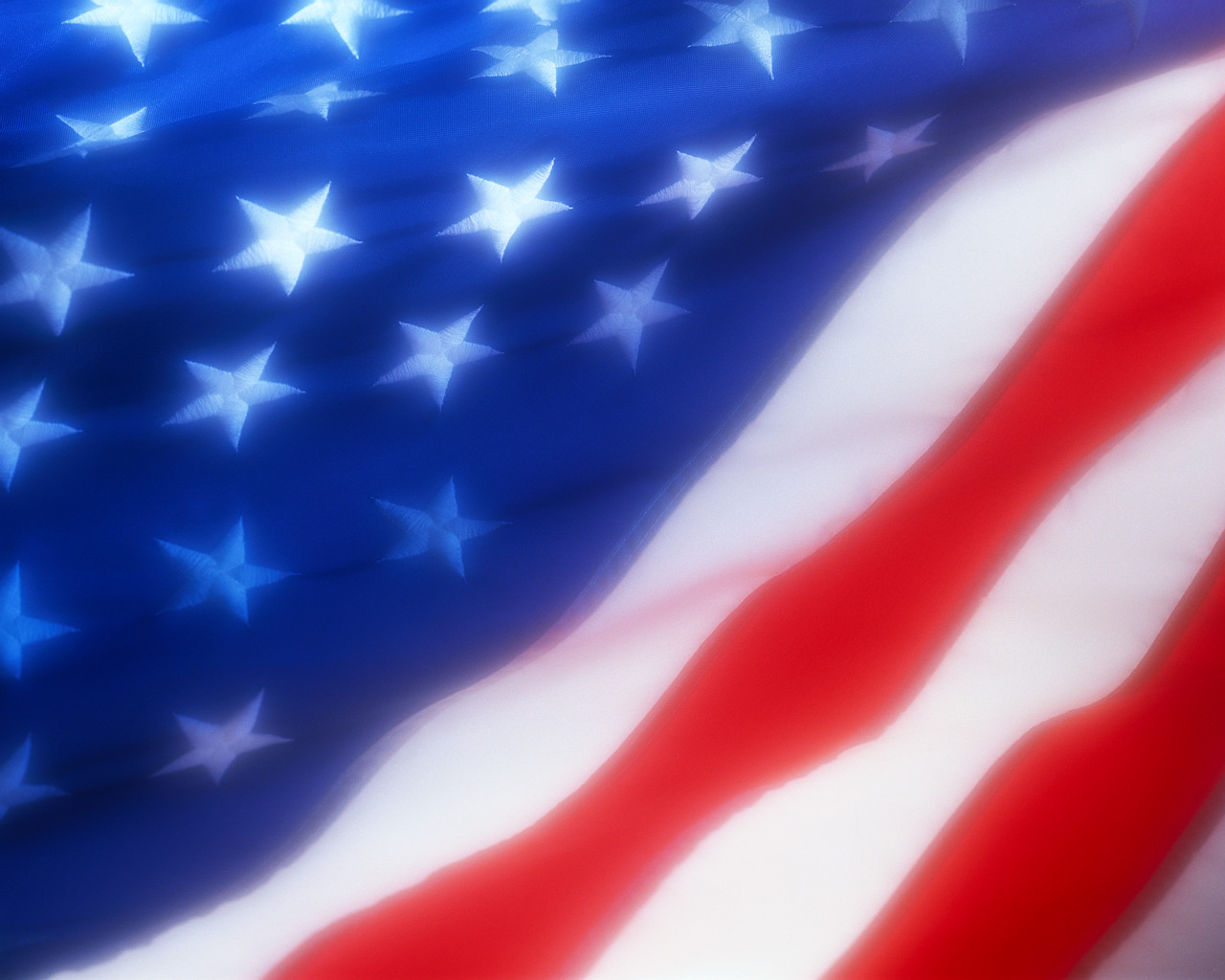 And last but not least I would keep our world safe   The, President
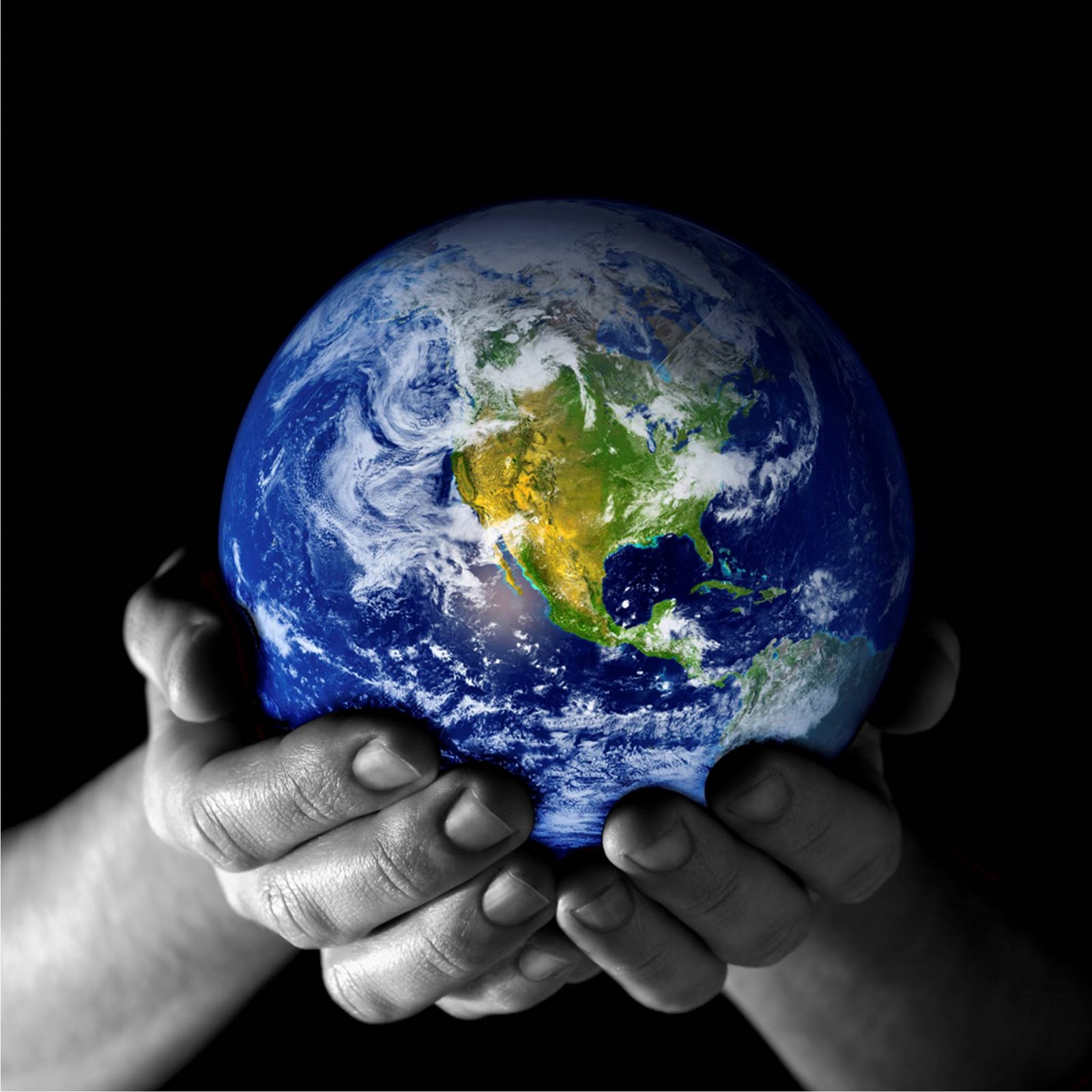